Unidad 10: Una visita de hogar (Presentacion 30)
Pastor Daniel Moreno
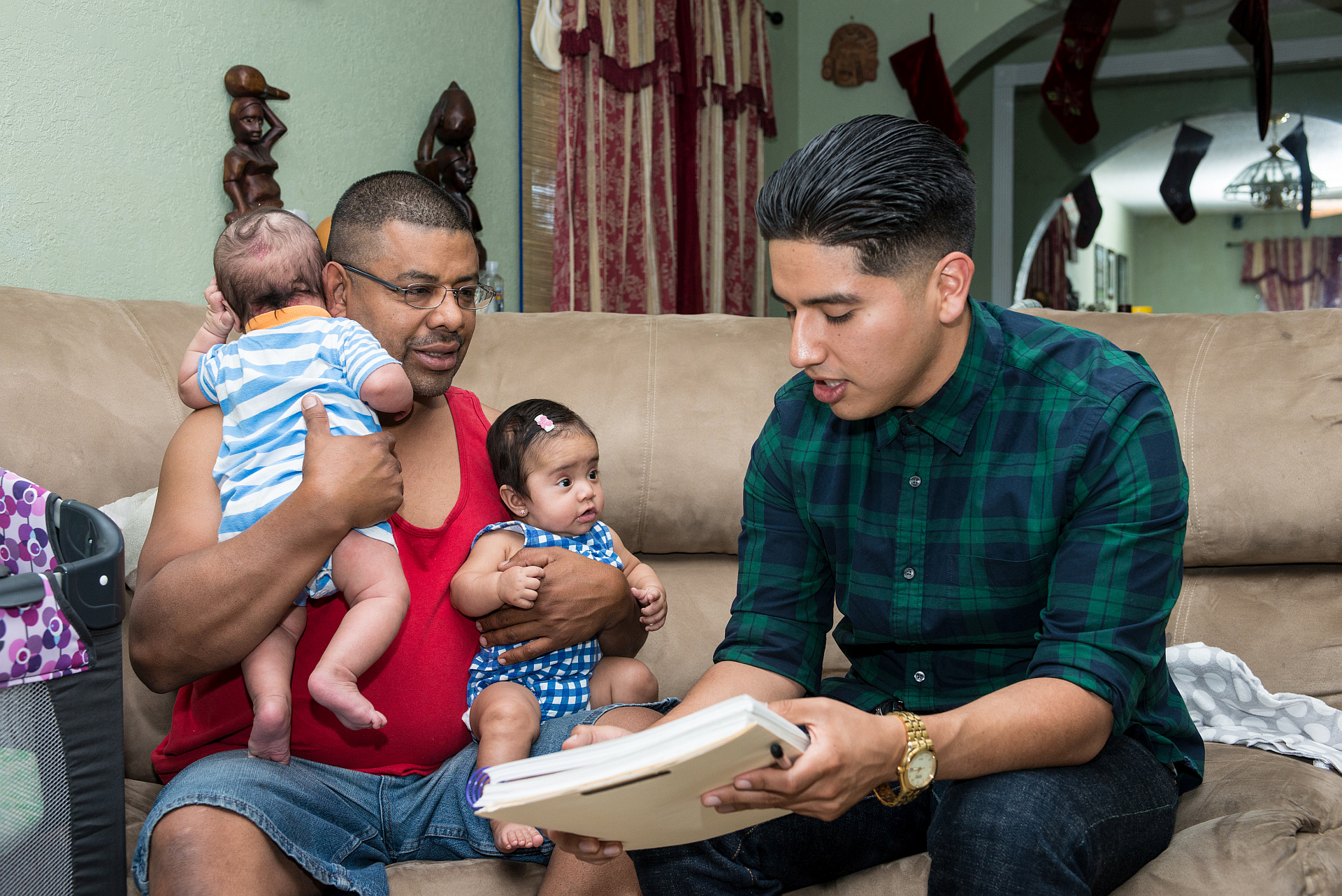 Introducción:
Como pastor te pedirán si puedes visitarles en su hogar. 
Las visitas a los hogares se han vuelto menos usuales en los estados unidos por como es la sociedad en esta parte del mundo.
Pero las visitas al hogar son muy importantes
También incluiremos visitas a hogares de cuidado temporal.
Veremos las visitas al hogar
Aprendes la dinámica del hogar
Trata de ser lo mas profesional posible-
Usa el baño antes de llegar a hacer esa visita- No es bien visto que les pidas usas su baño porque no lo pueden tener preparado para que lo uses. No debes ponerlos en una posición incomoda de que no tengan papel de baño o toalla limpia o jabón para lavarte las manos 
Esta preparado- si sabes que vas a visitar a un enfermo lleva el versículo adecuado, si vas a compartir de Cristo lleva listo las respuestas a sus preguntas 
Respeta los limites- No ir en horas inapropiadas para ti o para ellos. No llegar cuando están comiendo o tienen visita. Si es una mujer sola, ve cuando este su familia ahí o ve acompañado de una mujer de preferencia que sea cercana o de tu familia.
Cuando vienen a  visitarte a tu hogar
Se sensible a la situación de la familia que te visita- Pueden haber perdido un familiar o tener alguien  crónicamente enfermo. Se empático y practico, si observas que no te pueden atender vuelve otro día. No ser ruidoso si lo eres. Necesito calmarme a como soy.
Aplica la hospitalidad convencional local- Si te ofrecen agua no rechazarla o hasta un taquito (en la cultura hispana, tienes que ir preparado a estar ahí por lo menos 30 minutos). Llévales un pequeño obsequio, fruta o algo que sabes que les gustara.
No hagas comentarios o hagas algo que pueda estresar a los invitados: “Yo puedo conseguirle a alguien que le limpie su casa” “o que se la pinten porque ya necesita una manita de gato”
Cuando ellos te visitan a ti
Se sensible a la situación- Pueden ir solo a pasar un buen tiempo contigo pero la mayoría de los casos necesitan platicarte sus necesidades, esta listo para escuchar
Aplica la hospitalidad convencional local- Tenles algo que ofrecerle, mínimo agua.
No hagas comentarios o hagas algo que pueda estresar a los invitados: “Porque vienen cuando estoy tan ocupado”
Visitando
Anímalos pero mantente al margen de querer estar dándoles todas las respuestas a sus problemas
Escúchalos mas que hablar
Cuando el paciente esta presente (si es que es una visita a alguien que se esta recuperando) no hablen de los que no estén ahí en esa visita
Pregúntales a la familia o a la persona que visitas el plan del tratamiento que esta siguiendo o si es una visita para ministrarles pregúntales que en una frase expresen que es el problema presente
Lee un pasaje Biblico
Cuando veas que es tiempo de retirarte de la visita déjales saber que has seleccionado un pasaje bíblico que quieres compartirles y léelo a menos que la persona que visitas lo quiera leer. Lo importante es que pidas permiso de leerles la Biblia
Avísales cuando vayas a orar- La petición o agradecimiento por lo que vas a orar se te dirá durante la visita
Mantente en lo que es una visita conventional
Planea de 30 a 60 minutos
Anuncia el tiempo que estarás ahí y pregúntales si les gustaría que estuviera ahí mas tiempo
Habla del pasado o has preguntas porque tu eres el que diriges la conversación
Si es creyente, pregúntale de su caminar con Dios
Cuando visitas un hogar de cuidado temporal
Actúa como si estas yendo a un hospital. Lava tus manos antes de iniciar la visita.
Avísales el tiempo que permanecerás ahí desde que llegas. Y si ellos te piden que te quedes mas tiempo, hazlo.
Dirige la conversación con temas de interés de ellos y habla del pasado o haz preguntas.
Si son creyentes pregúntales acerca de su caminar con Dios
Organiza un grupo para que vayan a ministrarles y cantarles
Toma el tiempo de Conocer a los que trabajan ahí
Sugerencias finales cuando vas de visita a un hogar
Se sensible a las cosas de ese hogar- no pises el zacate, no toques sus pertenencias a menos que ellos te lo permitan (Macetas, mascotas)
Nota o pon atención a las fotos ya que te dicen mas de ellos
Mantén el tema y habla mas de ellos y menos de ti
Dales los anuncios importantes qu eles pueden ser de interés de la iglesia o como estan los demás, esto no es para chismear si no para hacerlos sentir parte
Nota final
Dios quiere usarte de la manera que el comenzó la iglesia primitiva:
“Se reunían en las casa”
Espero que Dios te use cuando hagas visitas a los hogares